MAS Radbuza, z. s.
MAP SO ORP Stod a SO ORP Nýřany
MAP SO ORP Stod a SO ORP Nýřany
realizace červen 2016 – květen 2018
2 ORP – Stod a Nýřany

17 mateřských škol
10 základních škol
16 základních a mateřských škol 
5 základních uměleckých škol
3 střediska volného času
MATEŘSKÉ ŠKOLY
školení na diagnostiku dětí v MŠ
 Klokanovy kufry
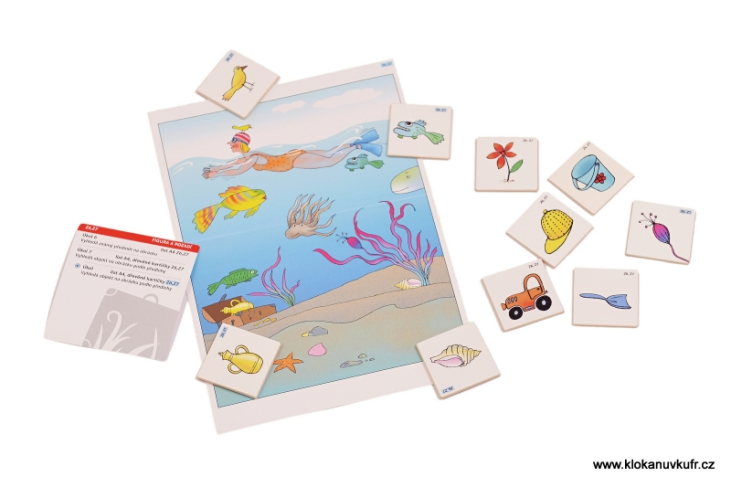 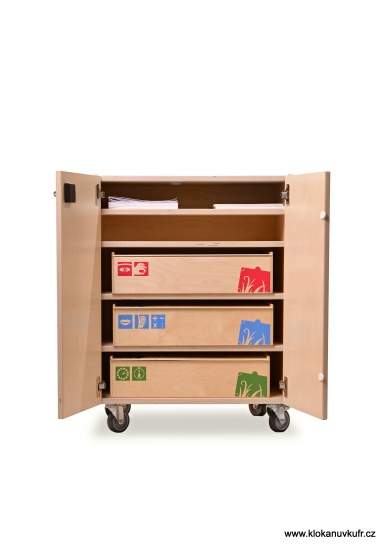 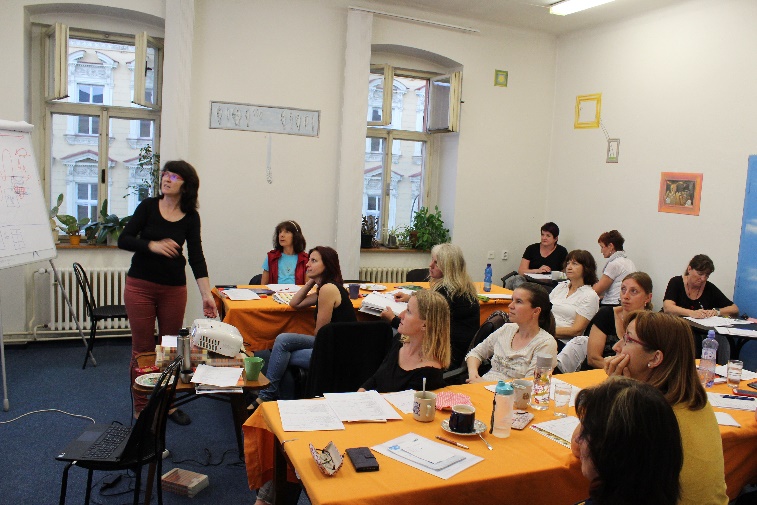 ZÁKLADNÍ ŠKOLY
„Čtení – nejlepší učení“ 
realizace čtenářských dílen 
30 knih pro každý ročník
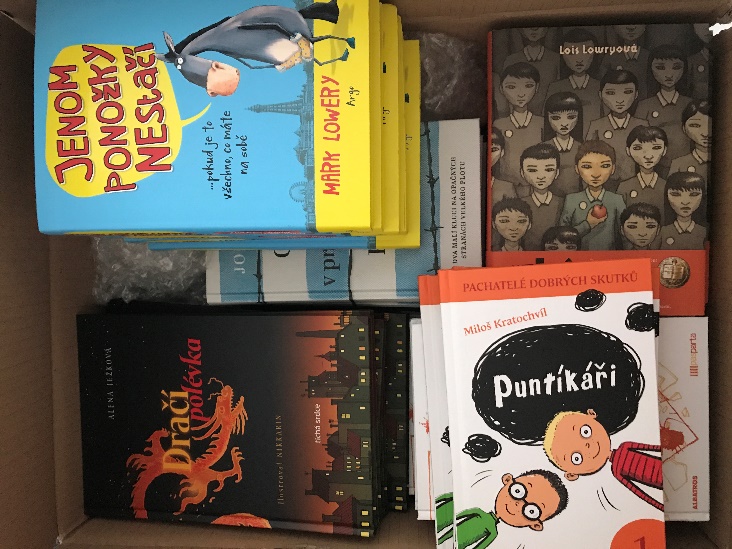 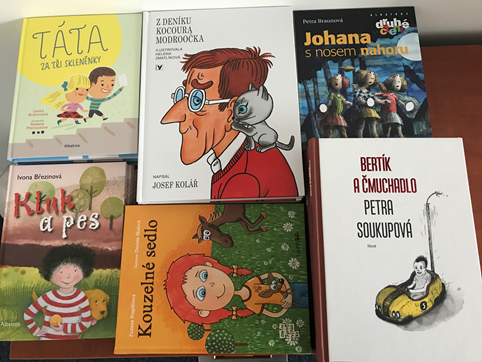 ZÁKLADNÍ ŠKOLY
„Den jinde“
vzájemné návštěvy školních parlamentů, tříd
společné závěrečné setkání a vyhodnocení návštěv
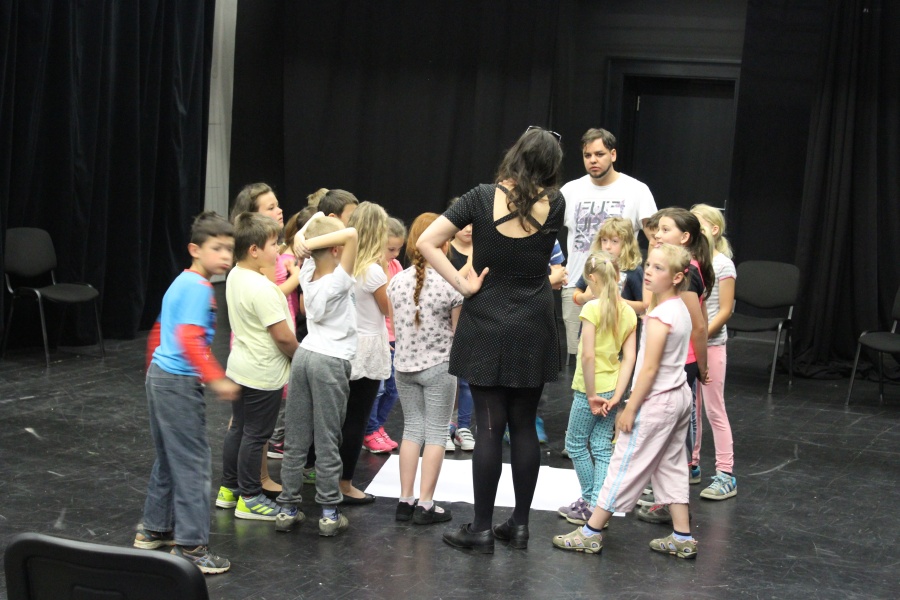 ZÁKLADNÍ UMĚLECKÉ ŠKOLY
„Dobřanské ZUŠkování“ 
doprovodná akce v rámci ZUŠ Open 
společné workshopy – výtvarníci, folklorní soubory
vystoupení účastníků z pěti ZUŠ 
společné vystoupení
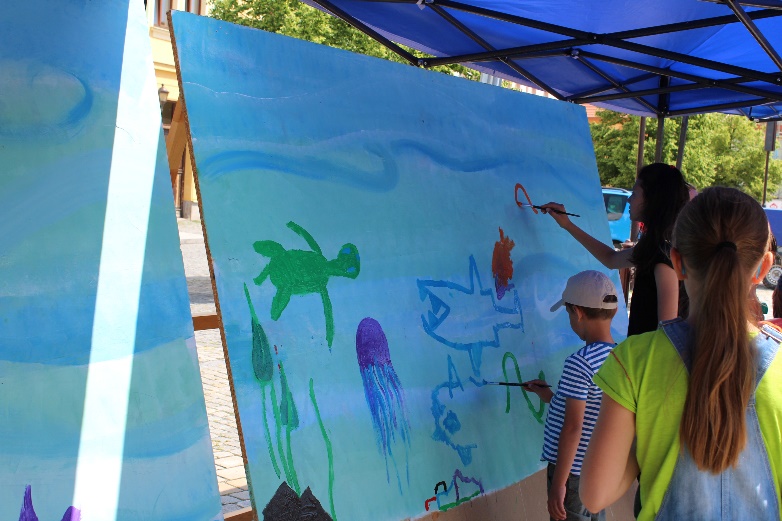 ZÁKLADNÍ UMĚLECKÉ ŠKOLY
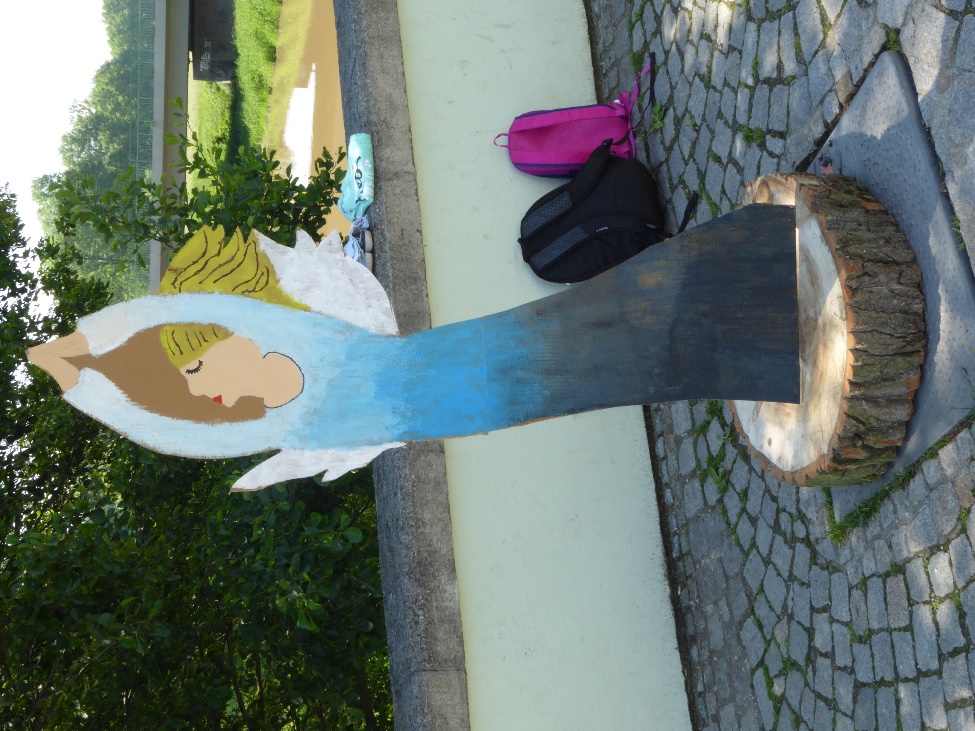 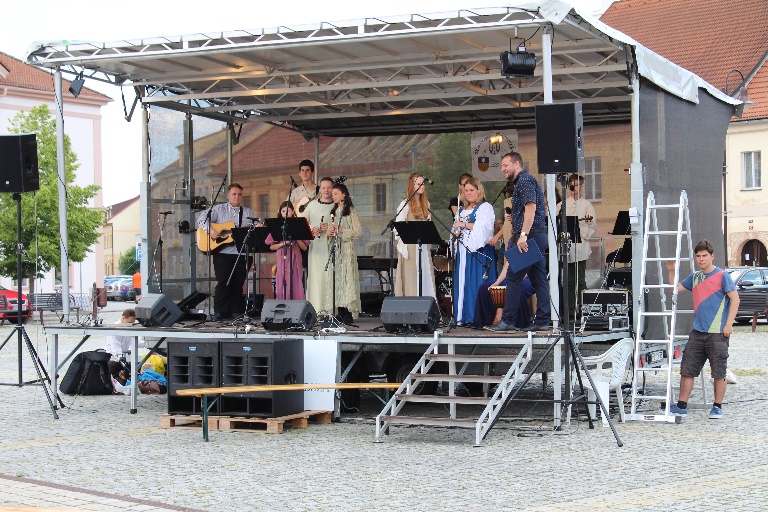 DĚKUJI ZA POZORNOST
Bc. Pavla AdamcováHlavní manažer MAP NýřanyMAS Radbuza, z.s.Tel.: 720 021 961